Terre Haute comparative analysis and estimated impactsNovember 2021Drew Klacikdklacik@iupui.edu
INDIANA UNIVERSITY
Three parts
Casino configuration
Economic impacts
Construction
Operations
Community benefits
Configuration estimates:
2019 pre-pandemic
Used most similar markets
Belterra, Blue Chip, French Lick, Tropicana
3 estimates (lines) using Terre Haute data and
Population is (proportional) average of most similar at 30, 60, 90 and 120 drive time
Income is also  average of most similar at 30, 60, 90 and 120 drive time 
Average is mean of 4 casino performance (sum casinos / 4)
Compared to Terre Haute applications (bars)
Pre-pandemic configuration estimates:
Based on first full year of operations in permanent facility
Full House will have 6 months of temporary facility
Construction times vary
Long-term perspective for comparison
French Lick 608
Belterra 608
Blue Chip 486
Tropicana 339
Comparison Summary
Based on first full year of operations
Basic performance measures
Mix of measures
Churchill and Full House most similar on gaming and construction 
Full House and Hard Rock most similar on total employment
But Hard Rock has lowest employee comp per fte
Depends on criteria
Economic impacts of casino construction
Construction one time event
Area of impact
Vigo, Clay, Parke, Putnam, Sullivan, Vermillion
Direct and total economic contribution, employment and wages estimated using IMPLAN, one of 2 most commonly used input output models and used by PPI for over 20 years of estimating economic and tax benefits of construction and operations
Assumptions based on data provided in casino applications
Economic impacts of casino operations
Operations are an annual on-going impact
Area of impact
Vigo, Clay, Parke, Putnam, Sullivan, Vermillion
Direct and total economic contribution, employment and wages estimated using IMPLAN, one of 2 most commonly used input output models and used by PPI for over 20 years of estimating economic and tax benefits of construction and operations
Assumptions based on data provided in casino applications
Economic impacts of casino operations
Full House proposing a temporary casino to operate during construction
Up to two years
Net revenue of $43m in year one and $47.8 in year two 
$147,660,467 at full build out year 1
Payroll and benefits of $10,117,645 compared to $30,429,910 at full build out year 1

$106 million average annual economic impact  of temp facility
384 direct and indirect jobs
$14.3 million of direct and indirect employee compensation
Community Benefits from Full-Time Operations
Midwest, Indiana and Terre Haute Region
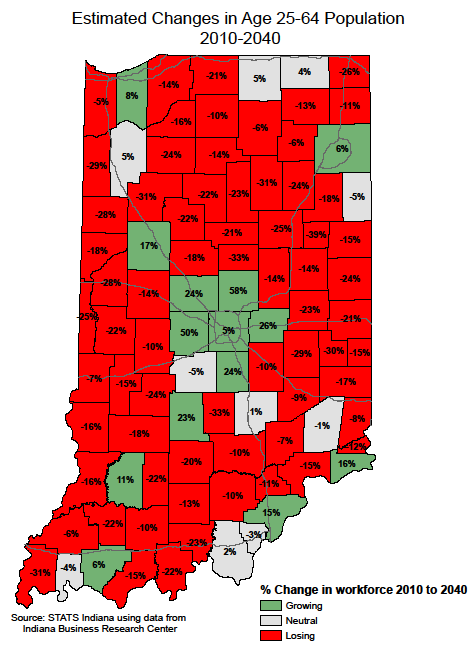 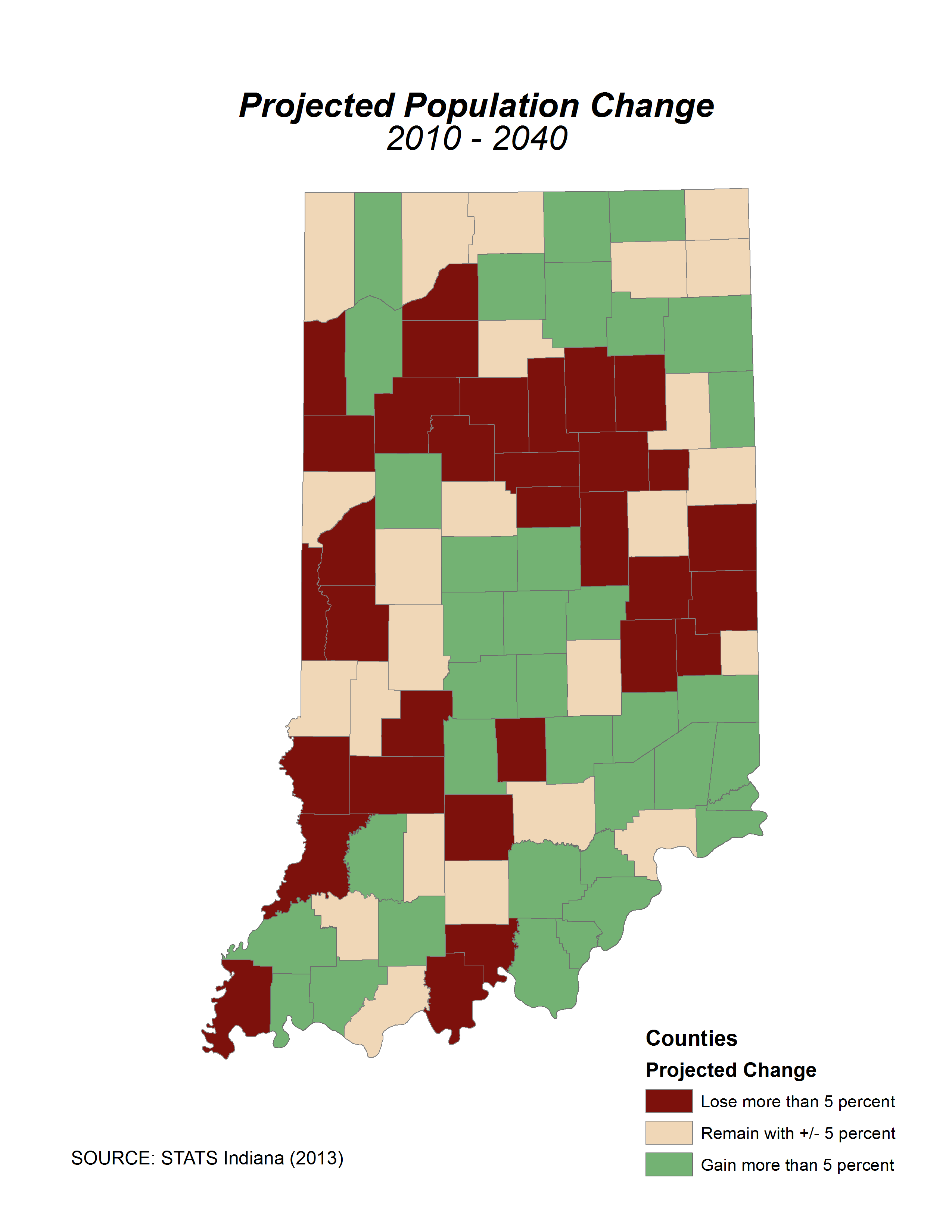 Full House Community Benefit
Projected Distribution of Direct, Indirect and Induced New Workers
Hard Rock Community Benefit
Projected Distribution of Direct, Indirect and Induced New Workers
Churchill Community Benefit
Projected Distribution of Direct, Indirect and Induced New Workers
Premier Community Benefit
Projected Distribution of Direct, Indirect and Induced New Workers
Minimum (577) Community Benefit
Impact on Region’s Employment
Maximum (973) Community Benefit
Impact on Region’s Employment
Important addition to regional economy
Keys to maximizing economic impact
How local communities spend the new gaming related local revenue
Local spending by casino
Overnight stays
Outside the casino complex spending
Questions?